Praktik: CV og ansøgning
DTU Karrierecenter
1
DTU Career Centre
DTU Career Centre
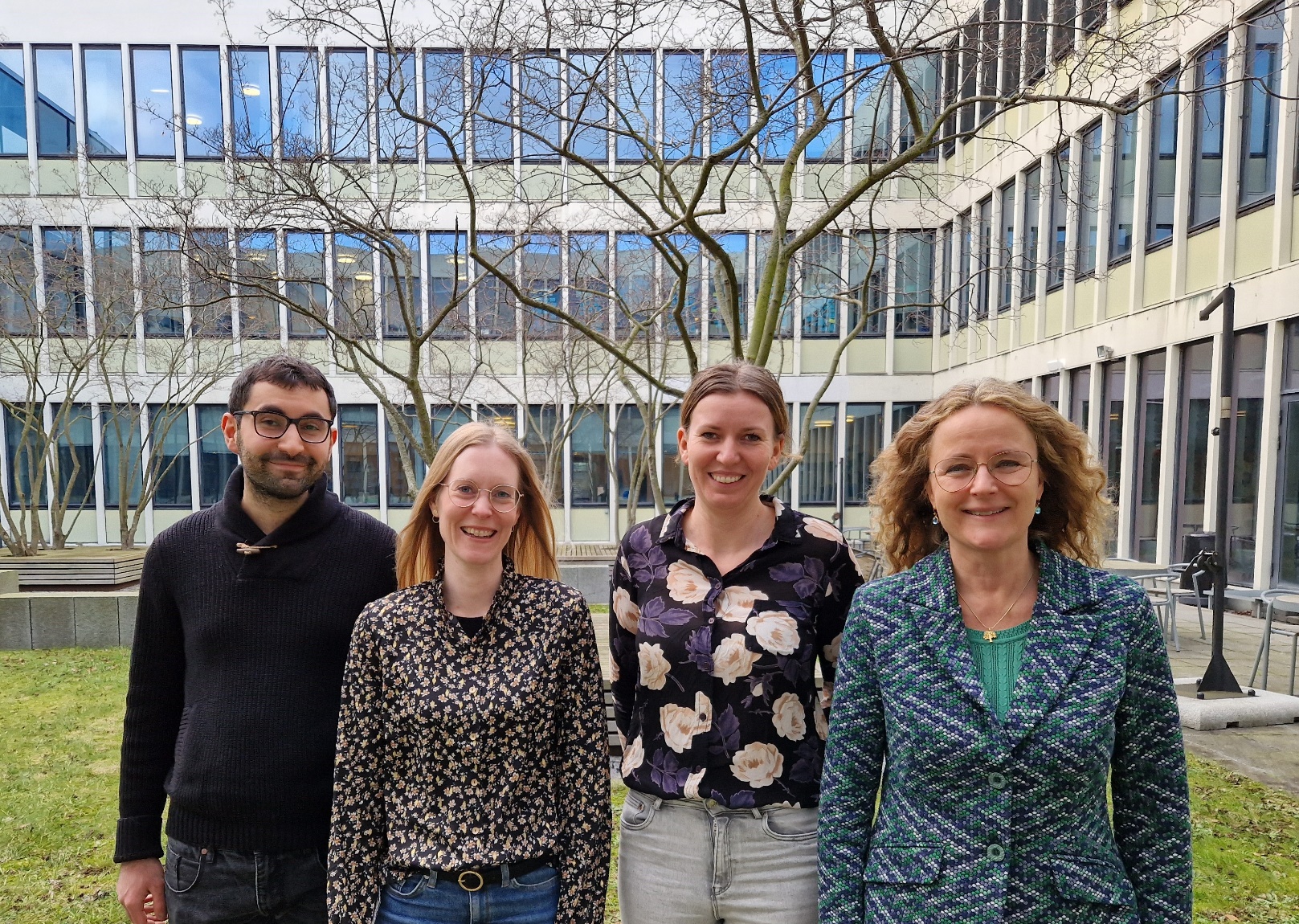 Serkan – Mitzie T. Søe – Caroline Burke – Gitte Gladding
2
DTU Career Centre
[Speaker Notes: Intro til Karrierecentret]
Tilbud til praktiksøgende
Personlig vejledning – drop in
Lyngby: Mandag fra kl. 12-14
Ballerup: Onsdag fra kl. 12-14
DTU Career Notebook
Diverse workshops – tilmelding på DTU Career Hub
Engineer Your Career på DTU Learn
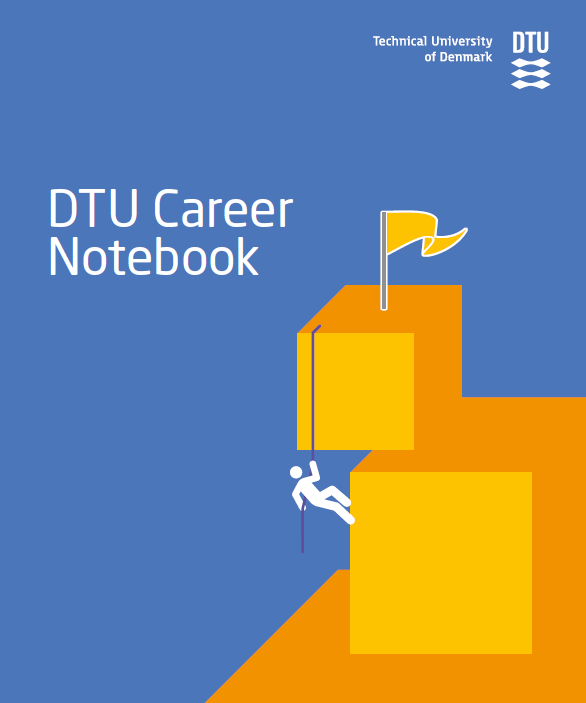 3
DTU Career Centre
[Speaker Notes: Karrierecentrets praktikworkshop d. 4/3 I Lyngby + 8/4 (Lyngby). Der kommer også en workshop i Ballerup, men dato er ikke fastlagt. Hold øje med Career hub.
Pernilles workshop 7. marts Lyngby biblioteket -  Fast track to a student job - Hvordan du proaktivt kan henvende dig til virksomheder uopfordret
Mit oplæg om at skrive et godt CV d. 20. marts i Lyngby bibliotek kl.12.
- I tilmelder jer via Career Hub]
DTU Career Hub
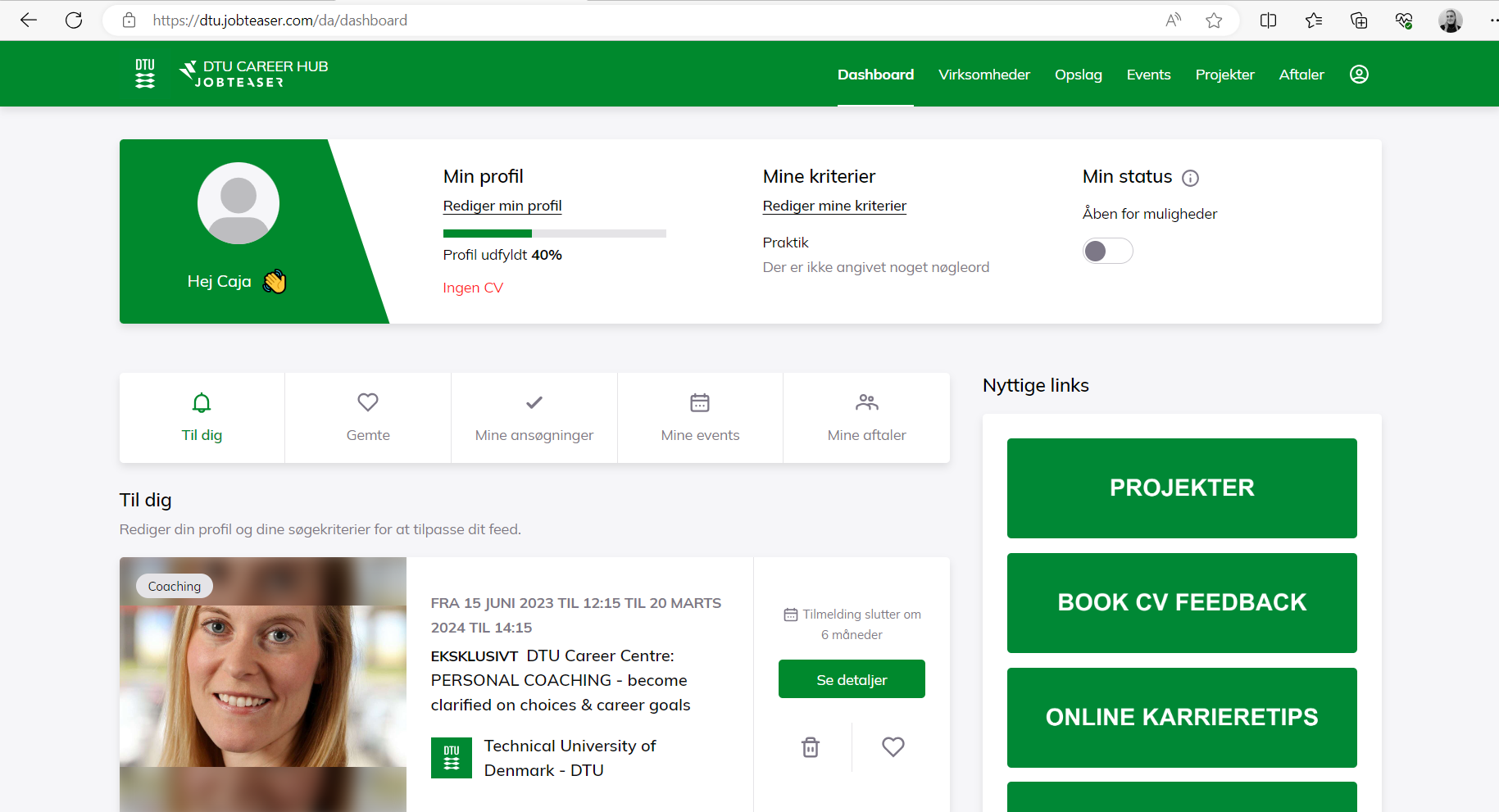 4
[Speaker Notes: Husk at bruge vores portal CareerHub til praktikker, jobs, projekter, tips og tricks mm. 
Derinde kan man filtrere til hvad man leder efter under fanen ”Opslag”.]
Engineer Your Career på DTU Learn
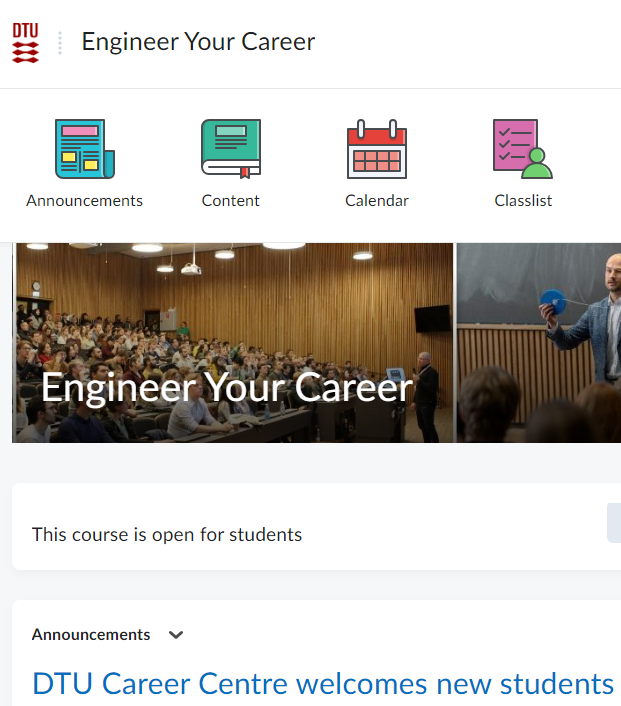 Find relevant information omkring praktiksøgning og karriere her
5
DTU Career Centre
[Speaker Notes: På Learn giver vi opdateringer om kommende events og der findes en lang række on demand information og tips til praktiksøgning, herunder how-to videoguides, vores Career Notebook og meget mere.]
Hvilke kompetencer kan du tilbyde praktikstedet
Tekniske kompetencer
Kemisk procesdesign og optimering 
Design af digitale systemer
Byggeledelse og projektstyring
Planlægge, gennemføre og dokumentere laboratorieforsøg 
Elektronisk kredsløbsdesign og analyse
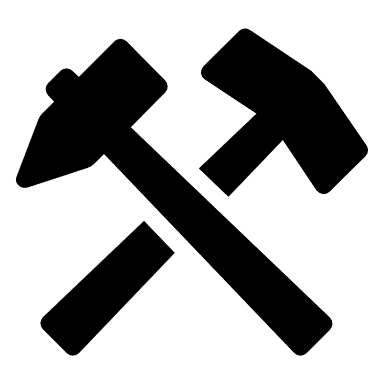 Personlige kompetencer
Initiativrig
Resultatorienteret
Kreativ
Omstillingsparat
6
[Speaker Notes: Når I så skal i gang med at skrive et CV (og senere en ansøgning), er det vigtigt, at I overvejer hvilke kompetencer, I kan tilbyde praktikstedet. Her kan I med fordel bruge Kursusbasen til inspiration til, hvad I egentlig skal kunne efter de forskellige kurser. 
Når I har fået et overblik over, hvilke kompetencer I besidder, er det vigtigt både at huske at inkludere de faglige OG de personlige kompetencer. Begge er super vigtige, når man søger job i DK, og virksomhederne vil efterspørge begge. 
Kompetencer kan være som eksempelvis dem jeg har skrevet i slidet her. 

Check kompetenceprofilen på dtu.dk
Faglige kompetencer – Hvilke arbejdsopgaver kan du løse?
Analytisk kemi
GMP og fødevarelovning
Laboratoriearbejde


Personlige kompetencer – Hvordan er du som person?
Selvstændig
Fleksibel
Detaljeorienteret

Værktøjer – Hvilke programmer kan du anvende?
Matlab, Maple
R, python]
CV og ansøgning: De overordnede forskelle
CV

Max 2 sider 

Profiltekst (hvad brænder du for?)

Hvad har du lavet indtil nu (datid)

Kontaktinformationer og evt. billede

Beskrivelse af relevante kompetencer du har udviklet gennem dit uddannelsesforløb og evt. studiejob

Beskrivelse af hvilke programmer og sprog du kan
Motiveret ansøgning

Max 1 side

Tal dig selv ind i stillingen (fremtid)

Motivation for at søge stilling (3-6 linjer)

Matchet mellem dig og den stilling du søger. Hovedsageligt faglige kompetencer (~ ½ side)

Afrunding: Inddrag evt. nogle personlige kompetencer. (3-4 linjer)
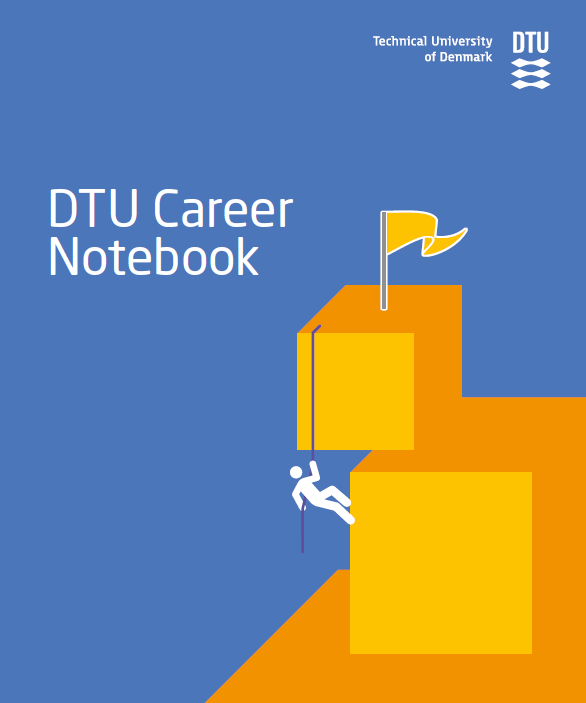 * Husk at bruge DTU Career Notebook
7
DTU Career Centre
[Speaker Notes: CV og ansøgning er to forskellige dokumenter, og skal derfor også skrives hver for sig. Man kan starte med at skrive CV’et, da det er noget af det vigtigste, og formentlig det der gør, at virksomheden har lyst til at læse mere om dig, hvorefter de vil læse den motiverede ansøgning. De overordnede forskelle har jeg derfor vist på dette slide. 
Husk også at inkludere en sektion med hvad du laver i din fritid (må gerne være i bullet points). 
Ansøgningen skrives fremadrettet og CV skrives altid i datid]
Hvor finder jeg et praktikopslag?
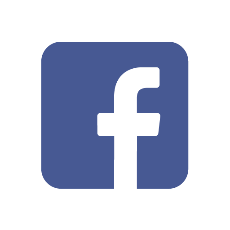 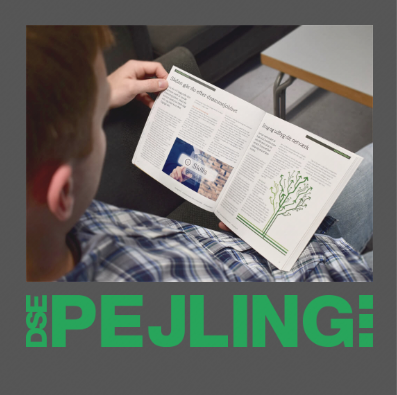 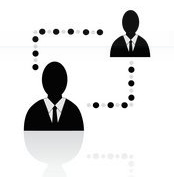 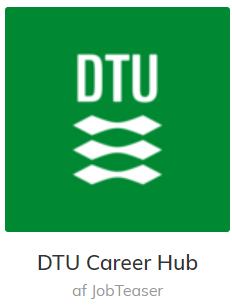 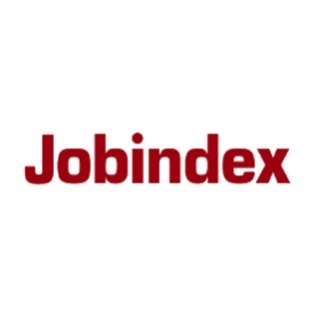 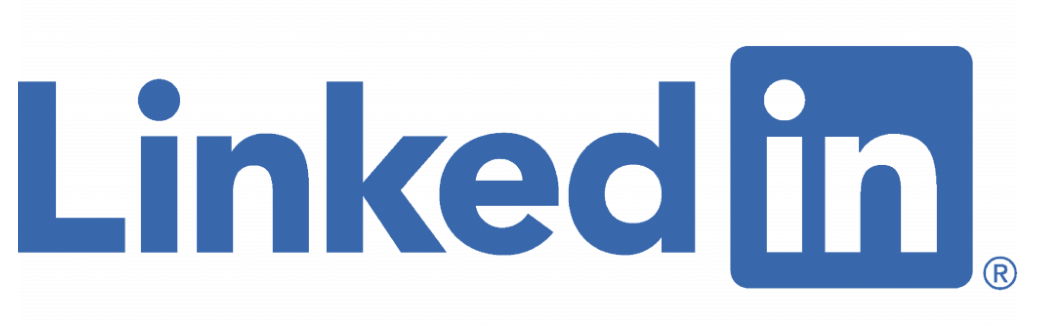 8
DTU Career Centre
[Speaker Notes: Pejling er en virksomhedshåndbog for ingeniørstuderende og færdiguddannede ingeniører med fokus på virksomheder, der ansætter ingeniører.
Brug også DI som inspiration til fremsøgning af virksomheder: https://www.danskindustri.dk/english/about-di/di-members/?SearchQuery= 
Deltag gerne i DSE (danske studerendes erhvervskontakt)  job fair 20.-21. marts. En kæmpe karrieremesse på DTU. Måske har nogle af virksomhederne også praktikmulighed.]
Tilmeld dig en workshop for diplomingeniørstuderende
Via DTU Career Hub:
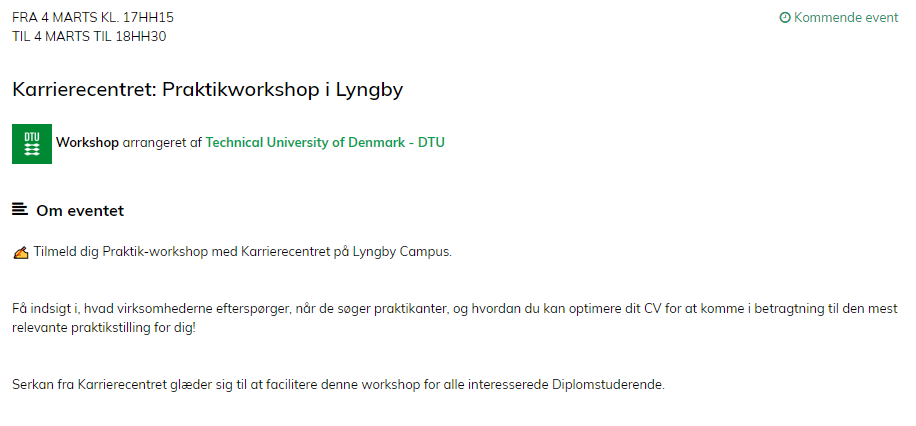 Lyngby: 4. marts kl. 17:15 - 18:30
9
DTU Career Centre
[Speaker Notes: Workshopsene er ikke live endnu, men tilmeld jer Learn-kurset, og modtag notifikationer. 
Tilmelding åbnes 18. februar-]
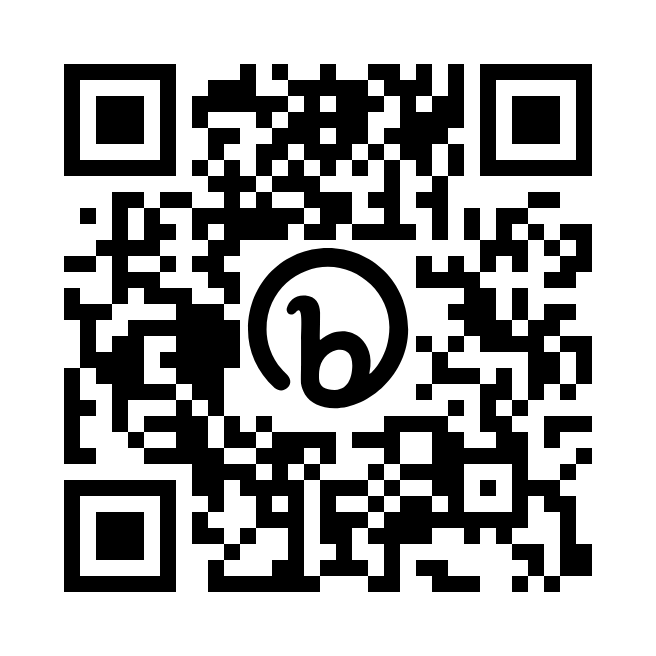 Tak for i dag! Hold dig opdateret
Find stillinger på DTU Career Hub
Engineer Your Career på DTU Learn
DTU Inside: DTU Karrierecenter
Facebook: @DTU Career Center
Instagram: @dtucareercentre
Mail: karriere@dtu.dk
10
DTU Career Centre